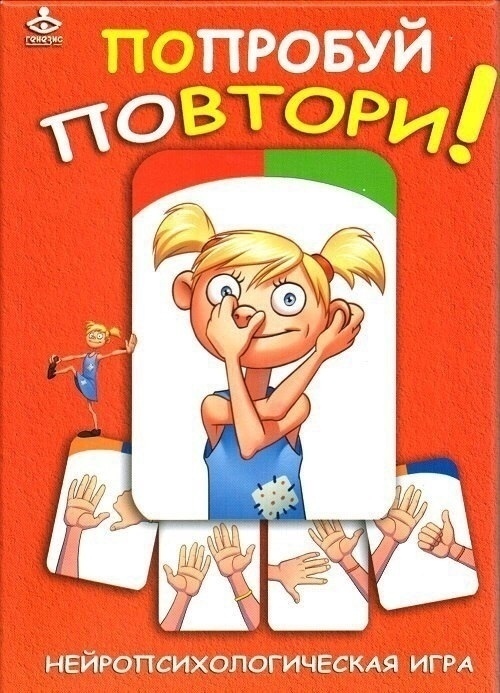 Презентацию подготовила: 
учитель-логопед Маслова Т.В.
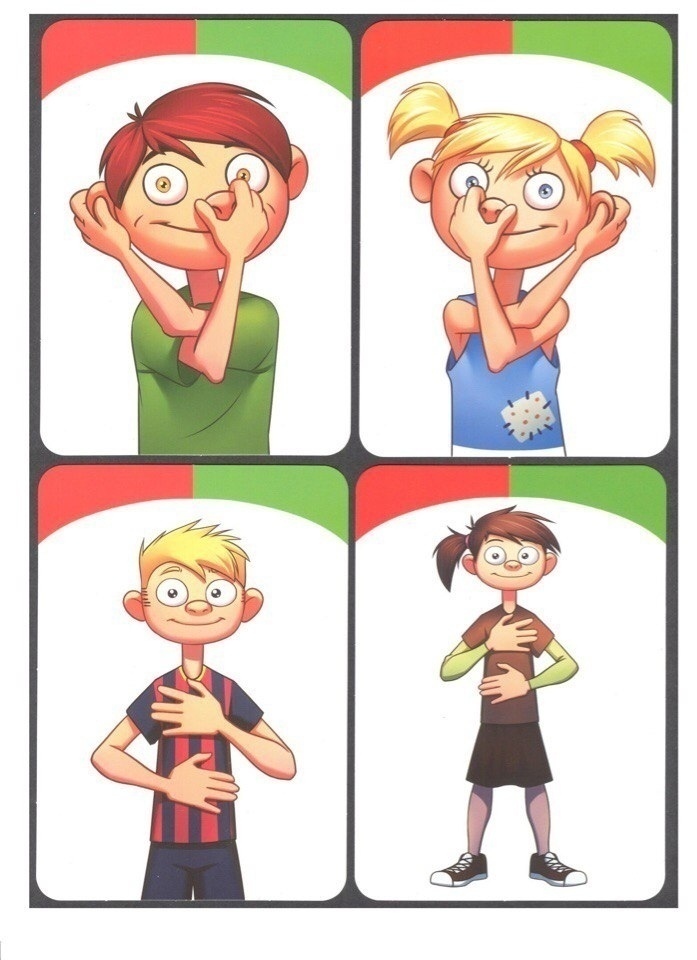 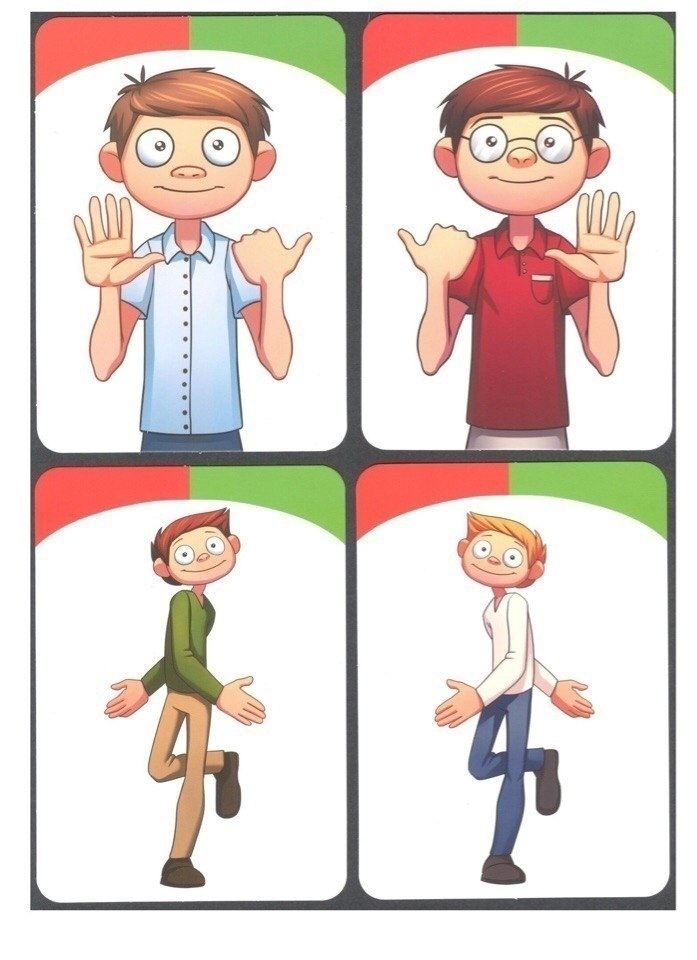 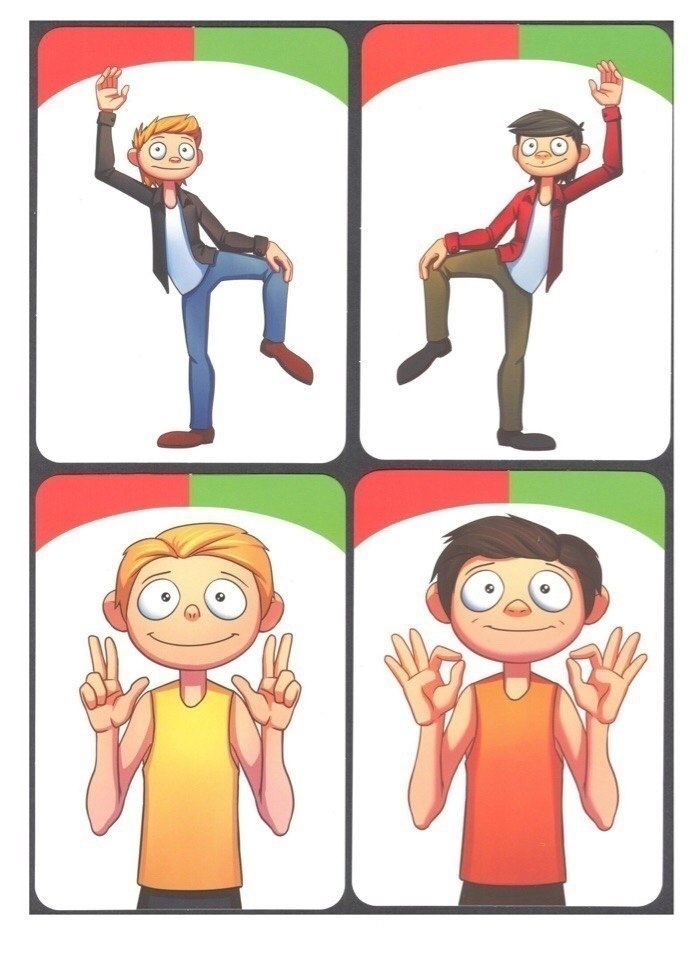 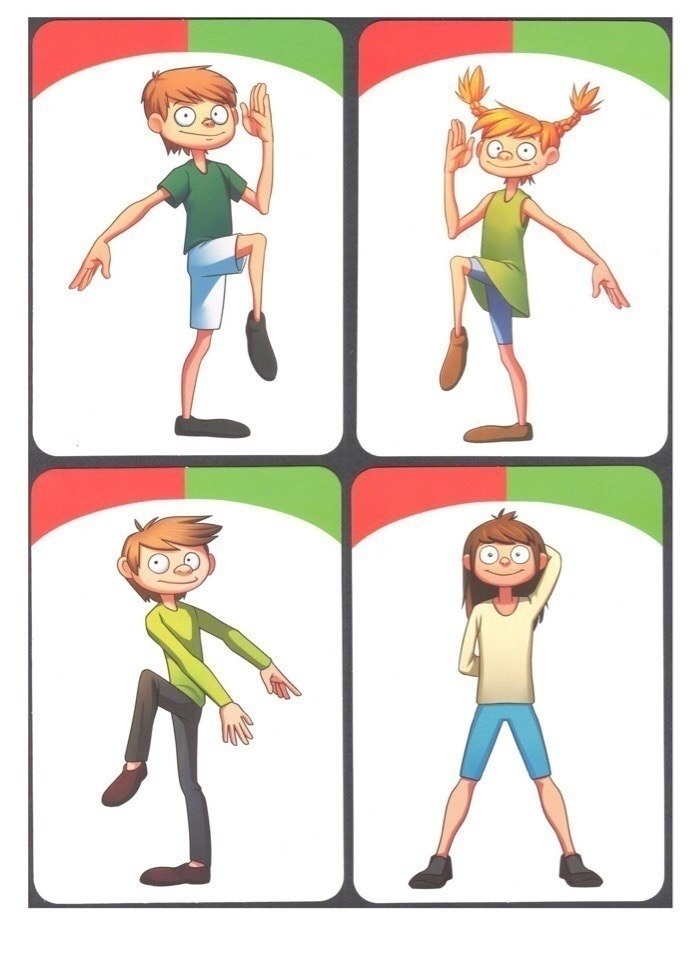 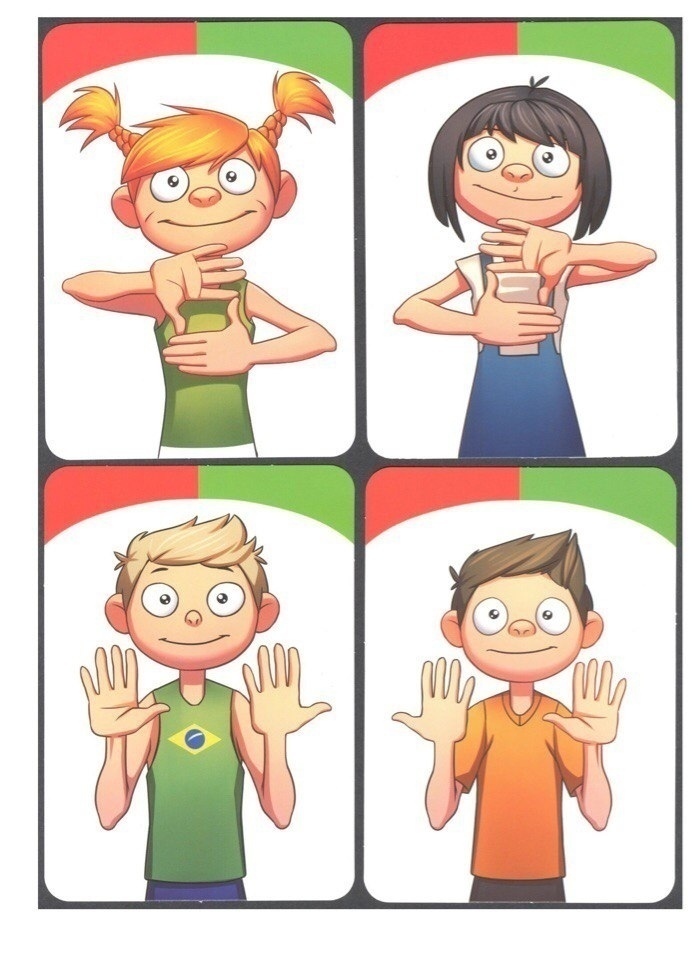 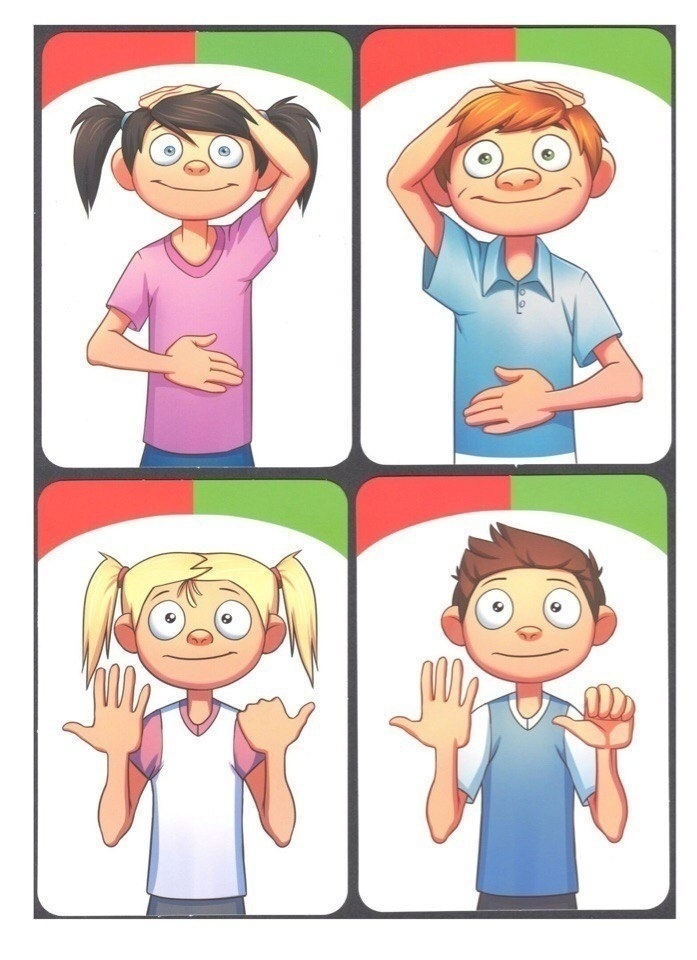 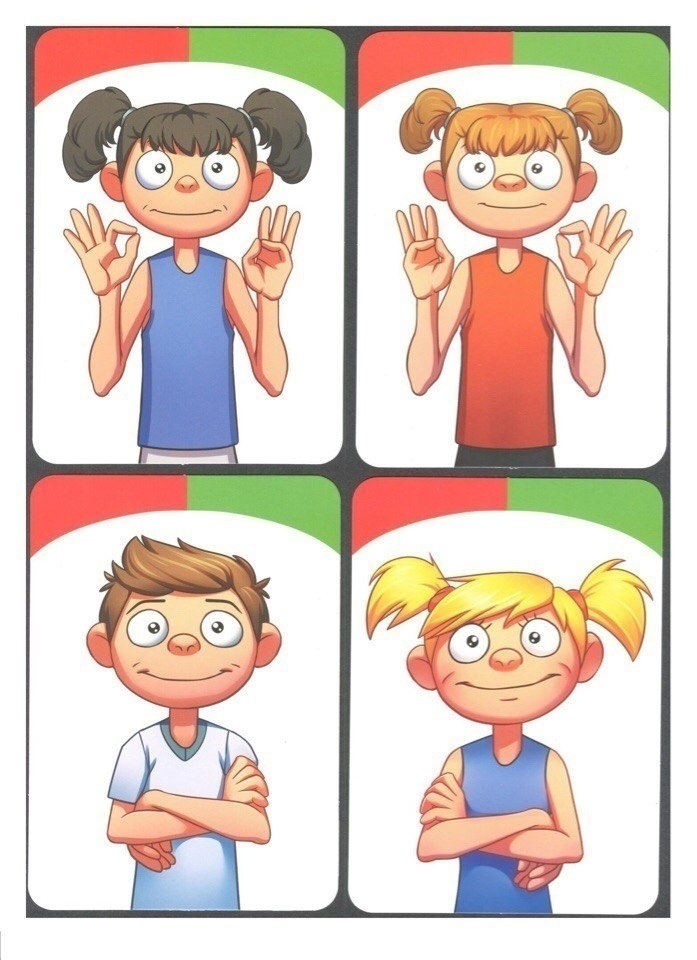